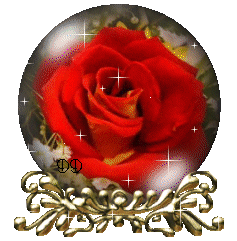 স্বাগতম
পরিচয়
মোহাম্মাদ আবু হাসান
সহকারী মৌলভী
ছালেহাবাদ এম এস দাখিল মাদ্রাসা
মাধবপুর , হবিগঞ্জ
মোবাইল নং 01745571436
আকাঈদ ও ফিকহ
বিষয় পরিচিতি
নবম শ্রেণী
চতুর্থ অধ্যায়
০৭ জানুয়ারী ২০১৫ খৃঃ
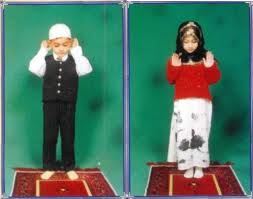 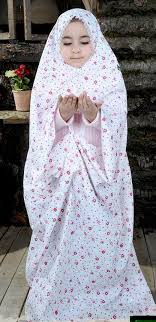 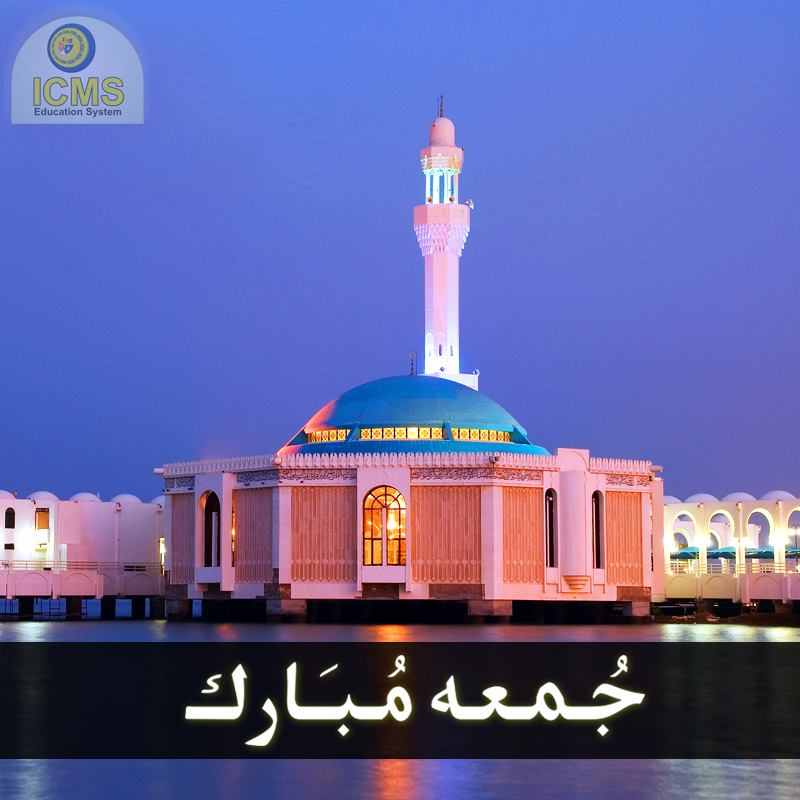 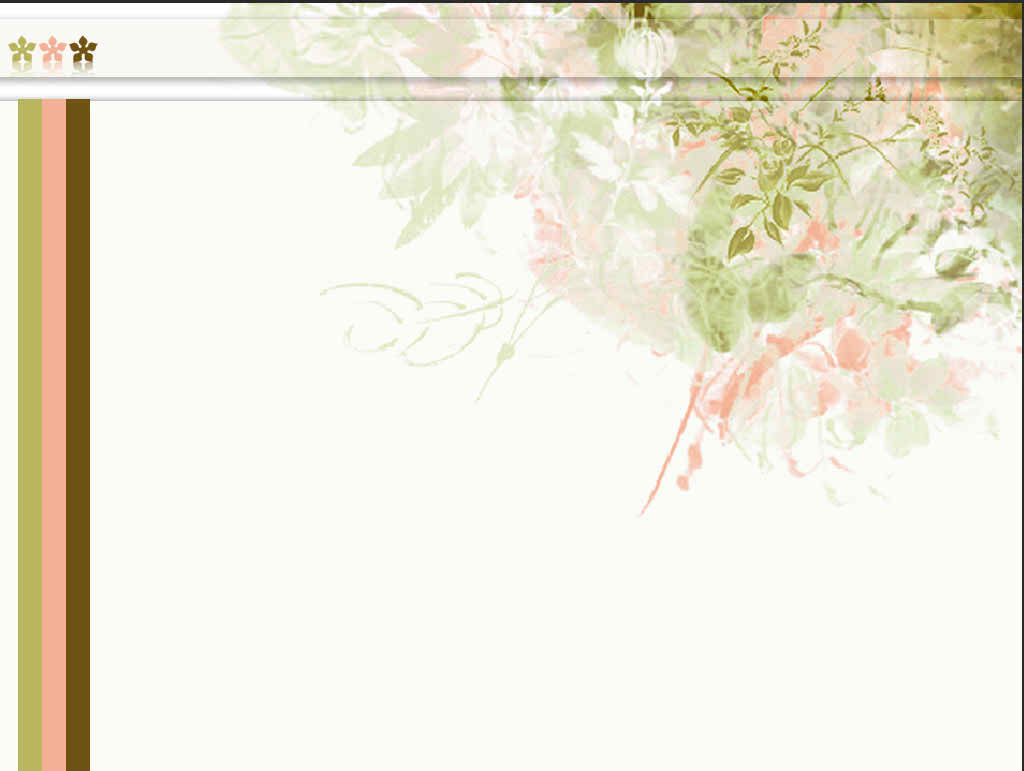 সালাত পরিচিতি ও এর নিয়মাবলী
শিখনফল
পাঠ শেষে শিক্ষার্থীরা-
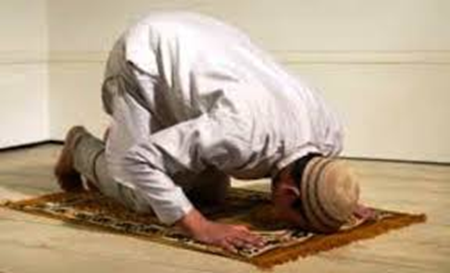 পারিভাষিক অর্থঃ
প্রতিদিন পাঁচ বার কিছু নির্দিস্ট শর্ত ও বিধান পালনের মাধ্যমে আল্লাহর কাছে প্রার্থনা করার নাম সালাত।
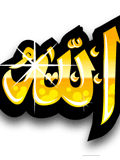 দোয়া
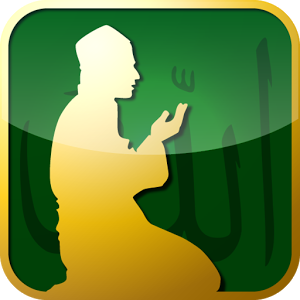 জিকর
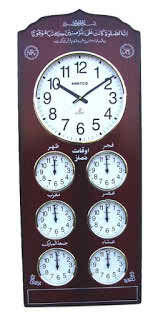 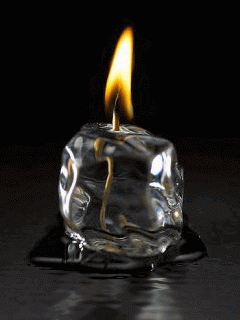 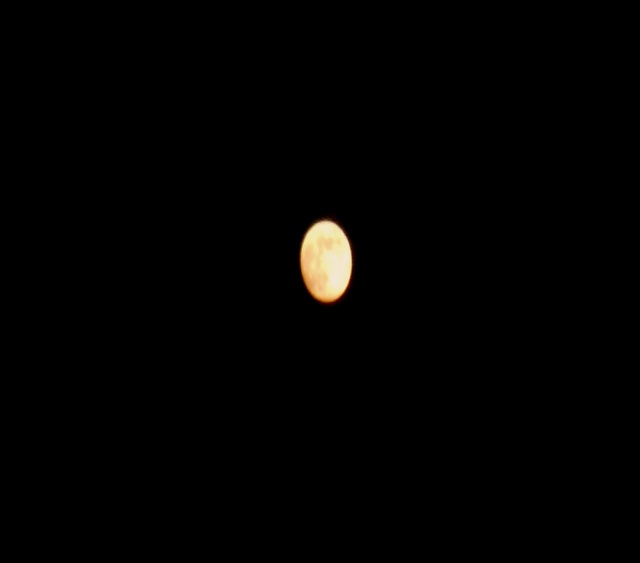 ফজর
এশা
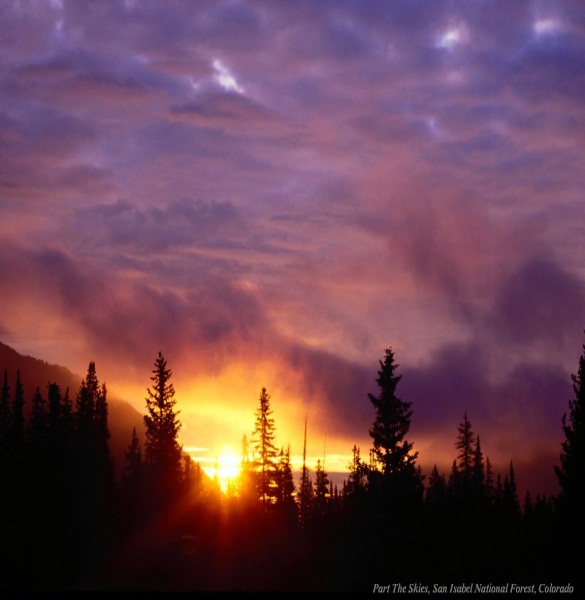 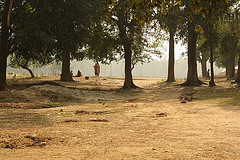 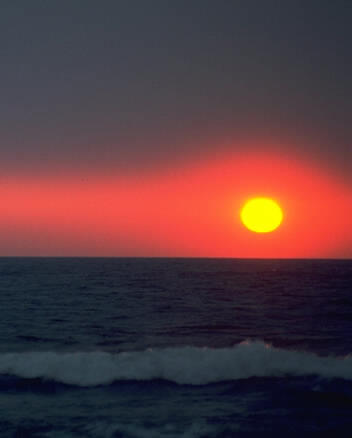 জোহর
মাগরিব
আছর
জোড়ায় কাজ
নামাজের ভিতরের ও বাহিরের 
কাজগুলোর একটি তালিকা করো
তাকবিরে তাহরিমা
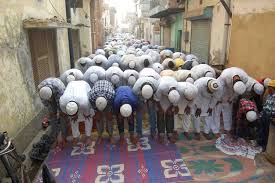 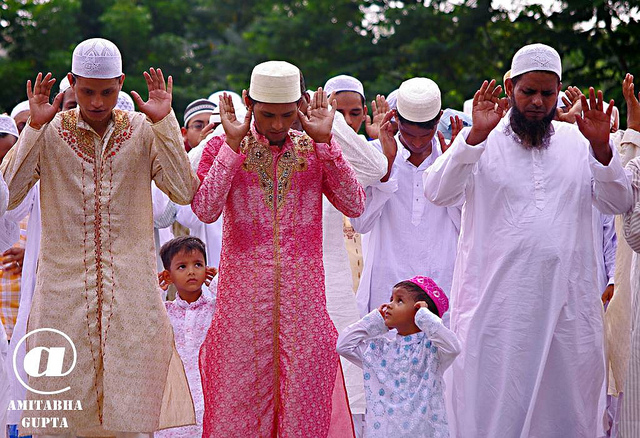 রুকু
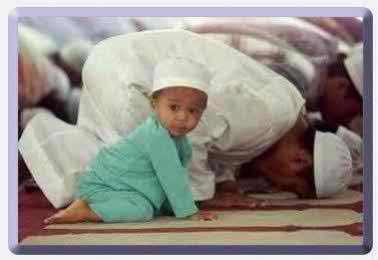 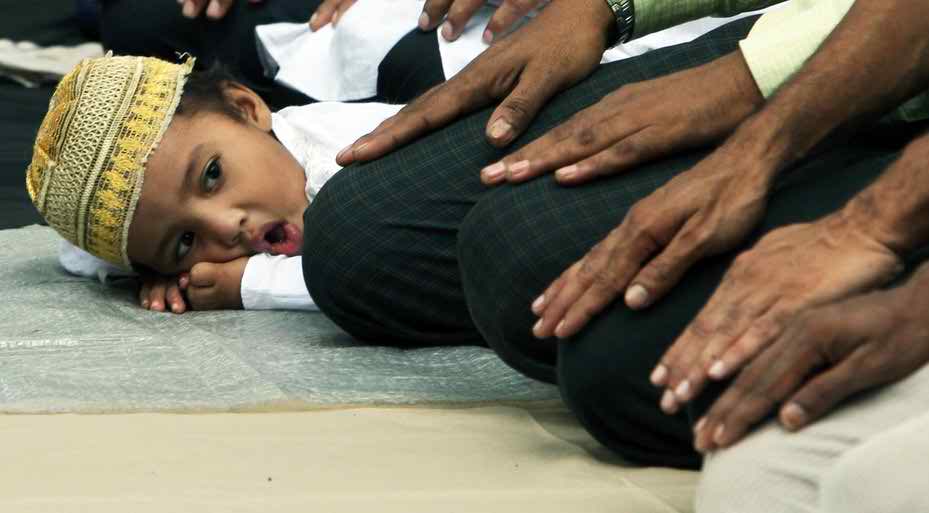 সিজদা
বৈঠক
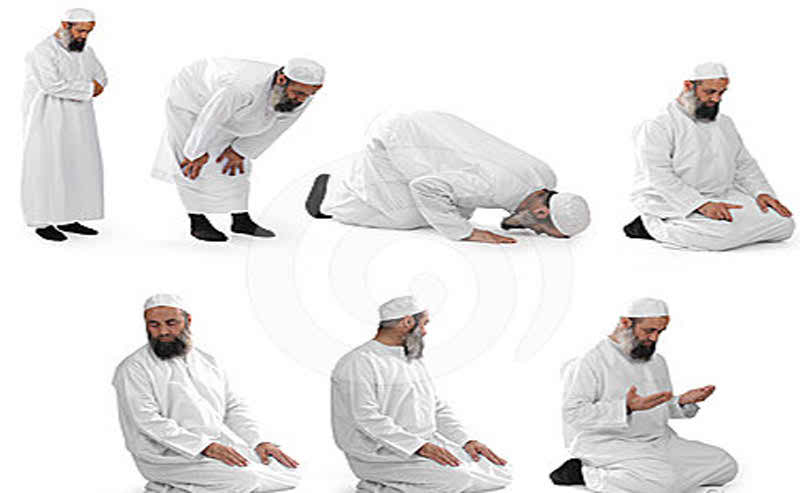 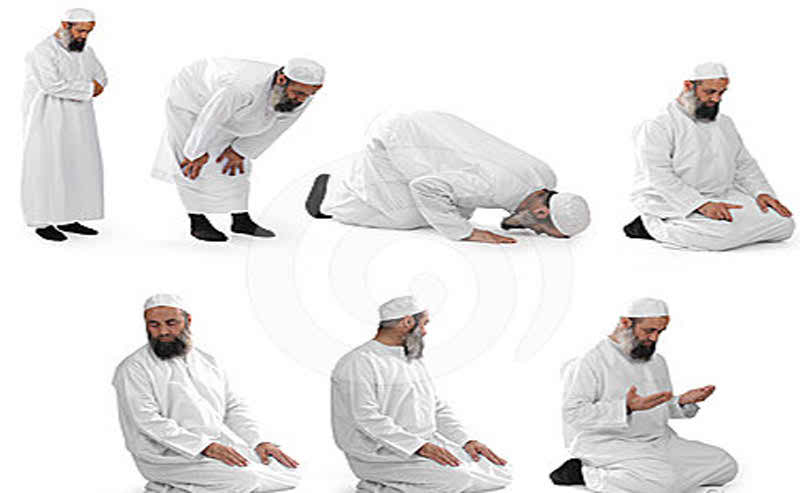 ডানদিকে সালাম  ফিরানো
বামদিকে সালাম  ফিরানো
মূল্যায়ন
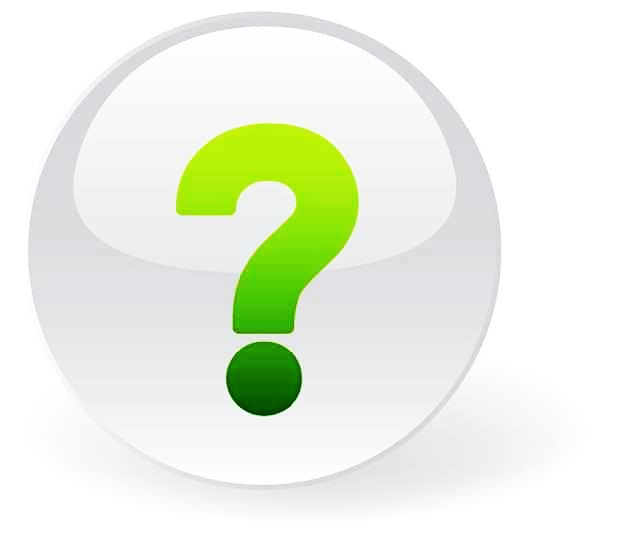 ১। সালাতের তিনটি অর্থ বল।
২।নামাজের ওয়াক্ত কয়টি ?
৩। রুকুর তাসবীহ বল। 
৩। প্রথমে কোনদিকে সালাম ফিরাতে হয়?
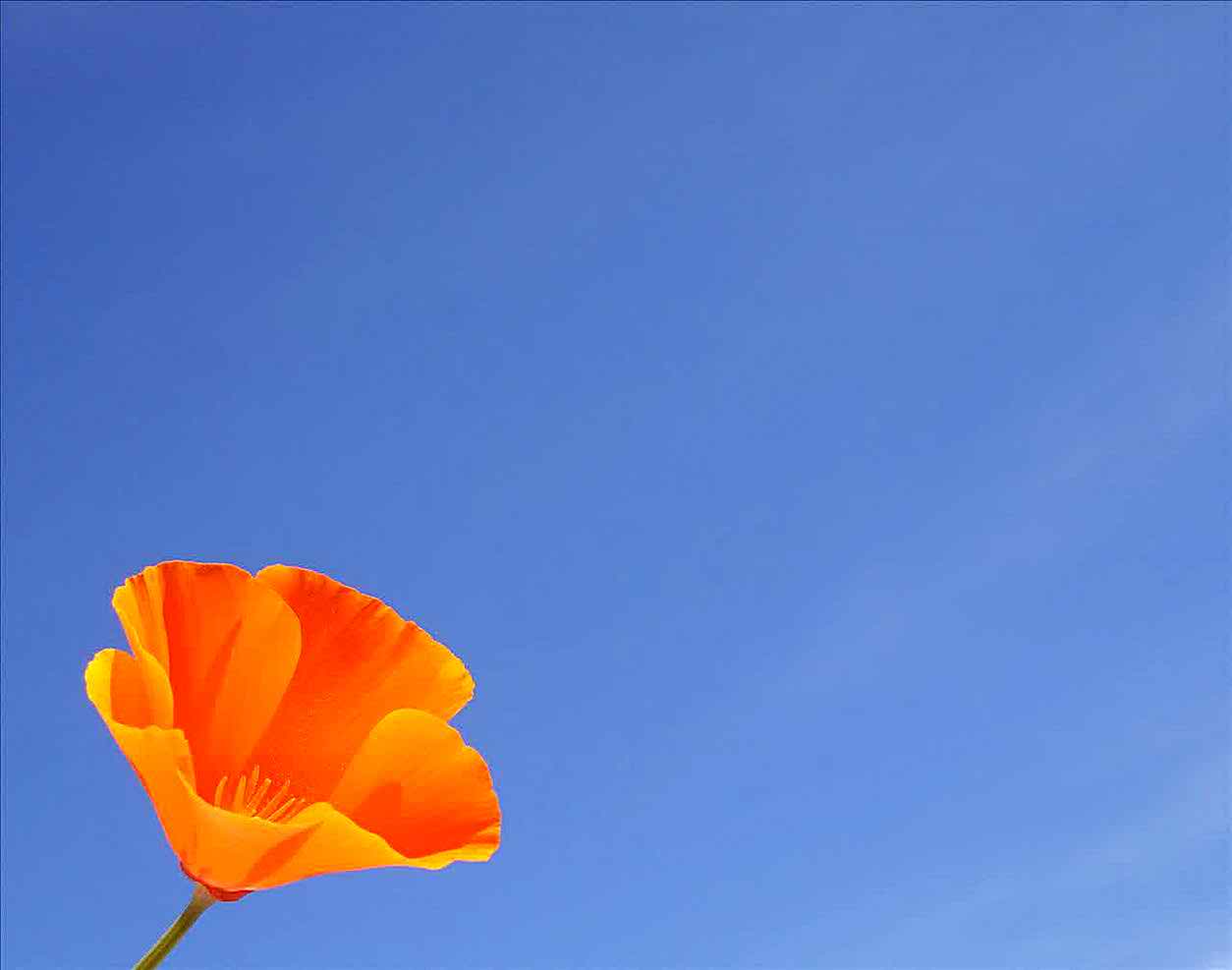 বাড়ীর কাজ
তুমি তোমার বন্ধু মুশফিককে
 সালাতের পদ্ধতি শেখাও
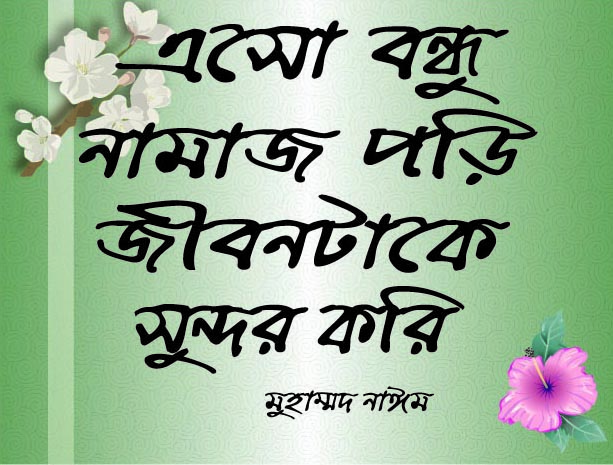 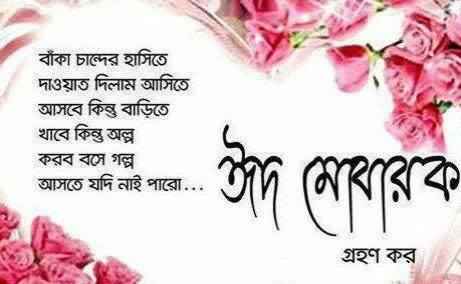 ধন্যবাদ